Внеурочная деятельность «Волшебный мир оригами»
Я живу под мостикомИ виляю хвостикомПо земле не хожуРот есть, но не говорюГлаза есть,  не моргаюКрылья есть, не летаю.
Тема занятия:«АКВАРИУМНЫЕ РЫБКИ»
СОМИКИ
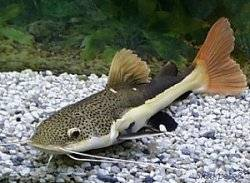 Сомики очень неприхотливы. Это спокойные, мирные, дружелюбные рыбки. Большую часть времени эти рыбы проводят на дне, где постоянно роются в грунте, выбирая из него остатки несъеденного корма.
СКАЛЯРИИ
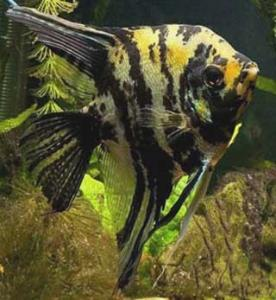 Длина этих рыб 15 см, а высота 20 см. Форма тела дисковидная, почти треугольная.  Известно семь вариантов их окраски: полосатая, двухцветная, голубая, золотая, черная, дымчатая, мраморная. Скалярии – довольно пугливые рыбки, если они пугаются, их естественный окрас становится бледнее.
ЗОЛОТАЯ РЫБКА
Золотые рыбки — мирные, спокойные рыбы, любят рыться в грунте. Можно содержать с другими спокойными рыбами.
Длина взрослой рыбки достигает 15 см.
 Имеет окраску от желто-золотистой до ярко-красной.
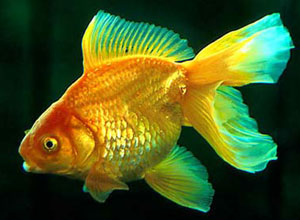 МЕЧЕНОСЦЫ
В природе самцы достигают длины 8 см, а самки 12 см.
В аквариуме, что самки, что самцы в два раза мельче. Название рыб пошло от имеющегося плавника на хвосте у самца, напоминающего форму меча. Окраска может быть самая разнообразная.
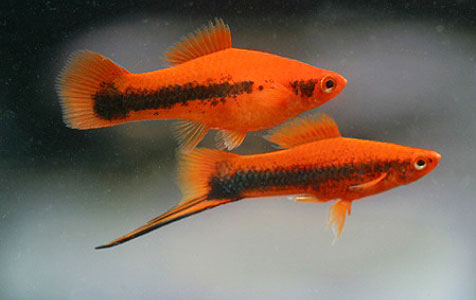 ГУППИ
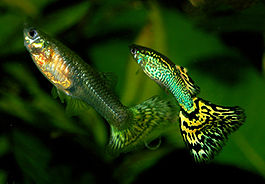 Самая популярная и неприхотливая аквариумная рыбка. Самцы и самки отличаются по размеру, форме, и окраске. Самки достигают в длину 6—7 см, самцы до 4 см. Эти рыбки весьма миролюбивы и способны уживаться с разными видами рыб.
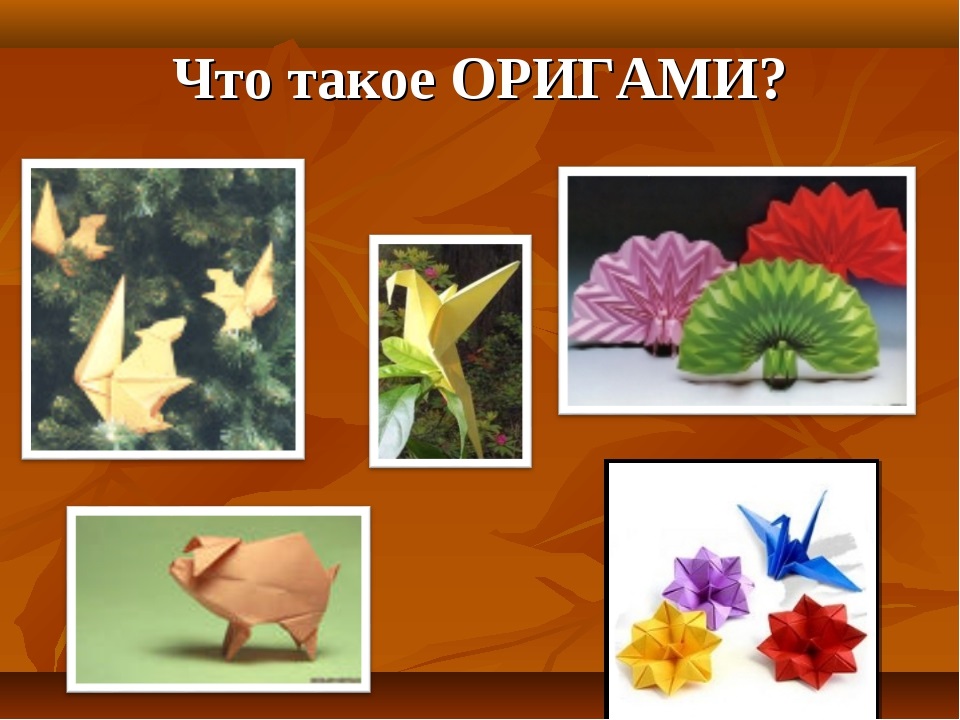 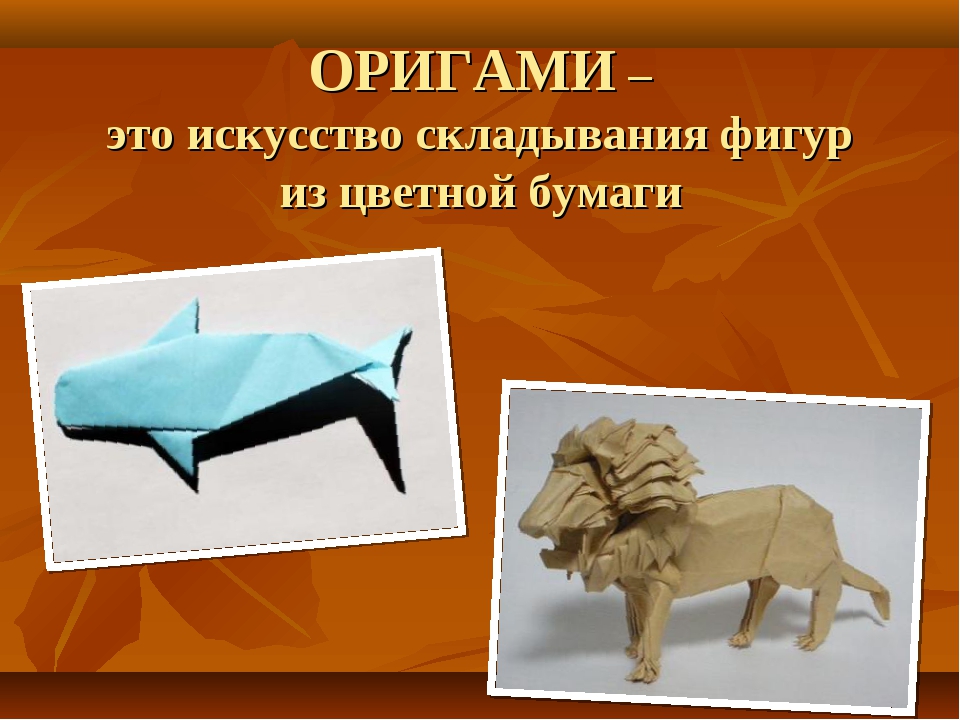 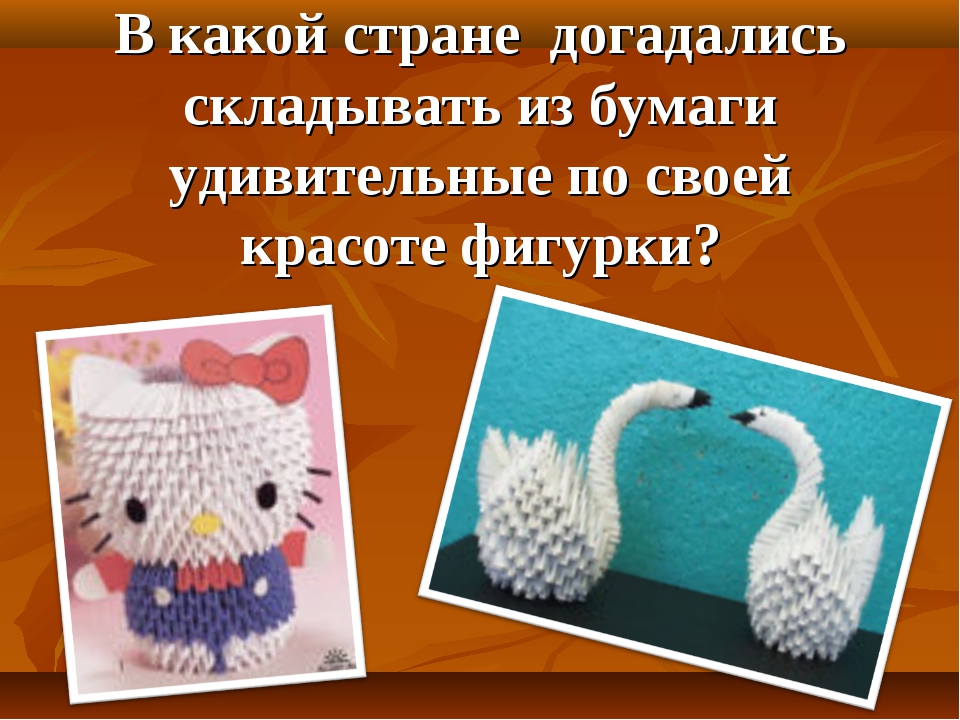 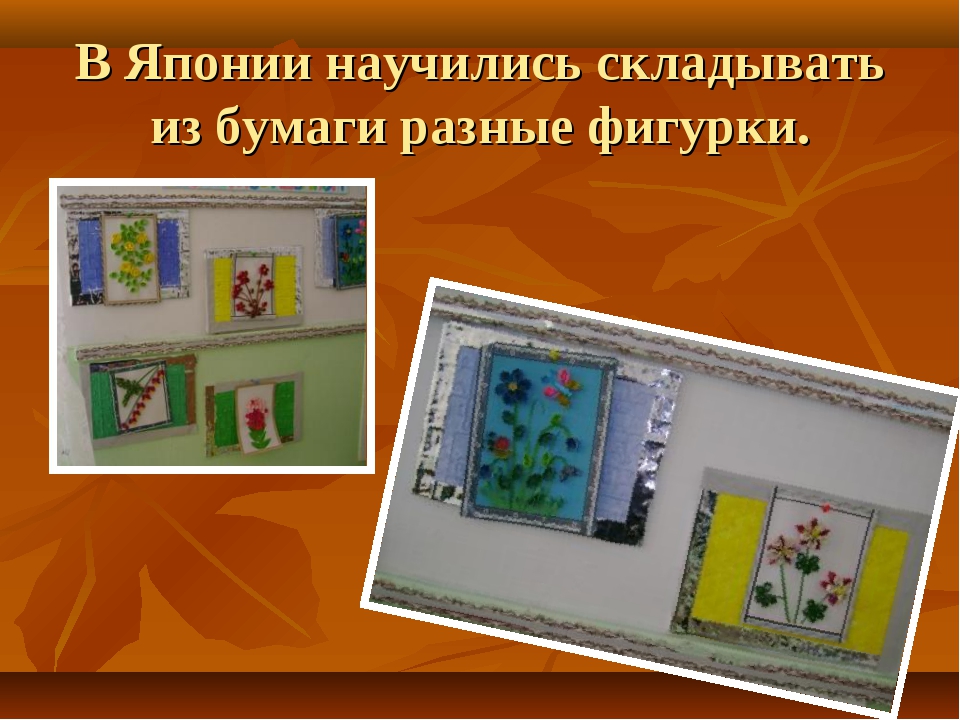 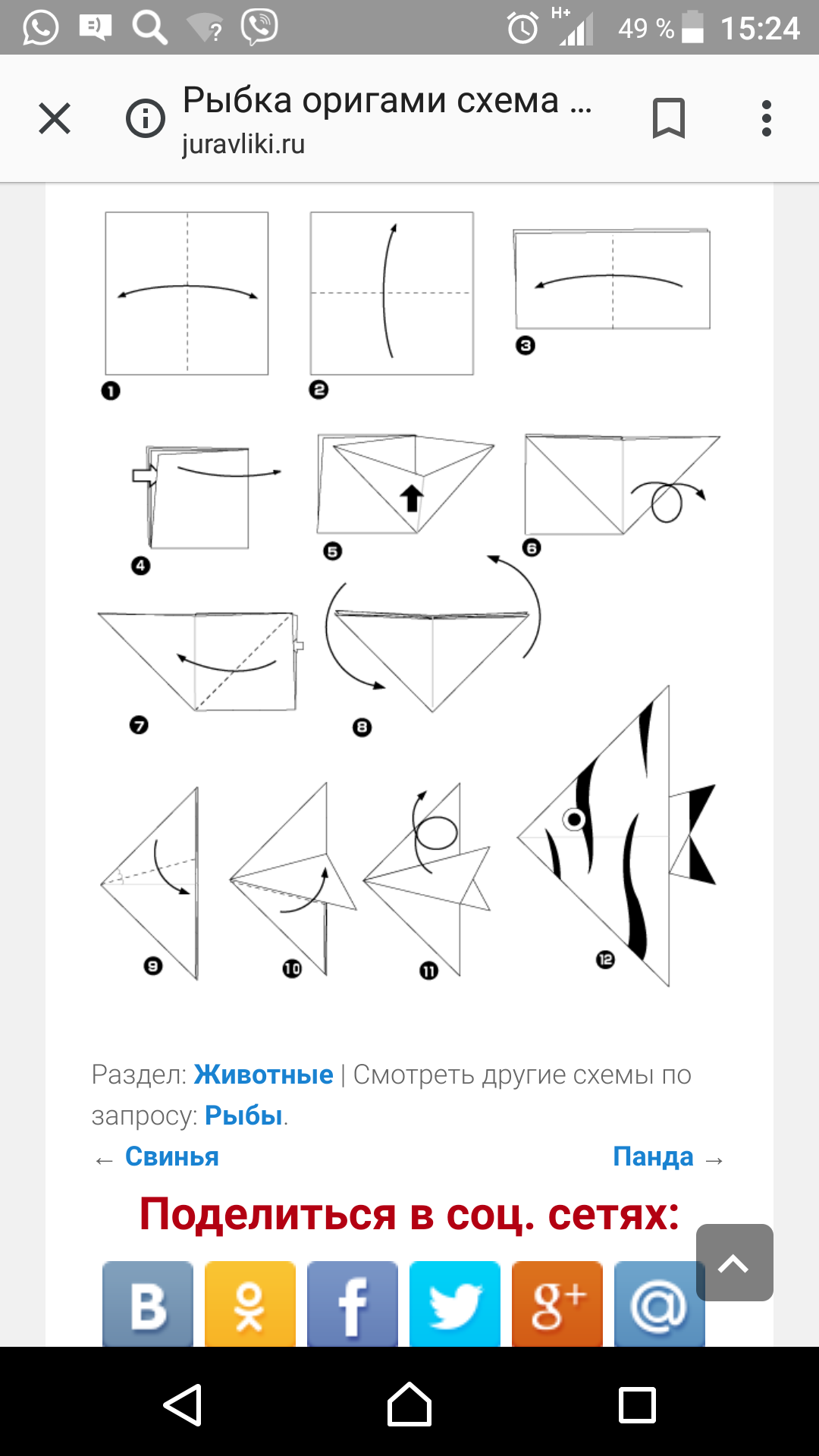 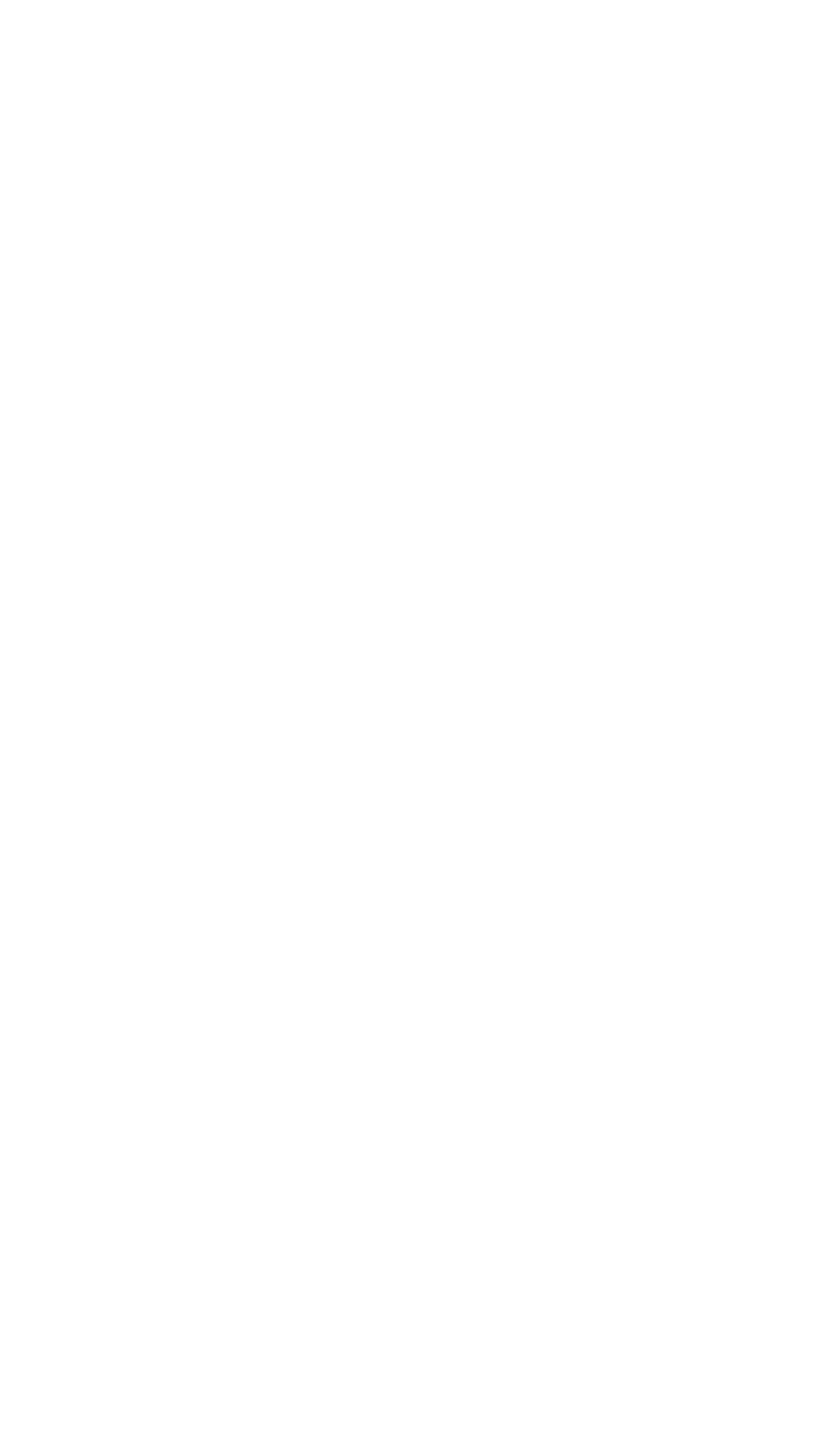 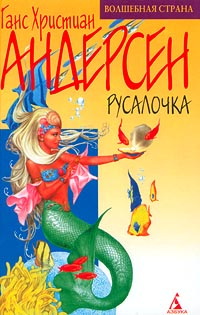 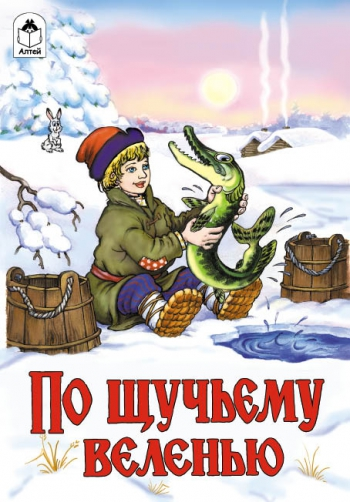 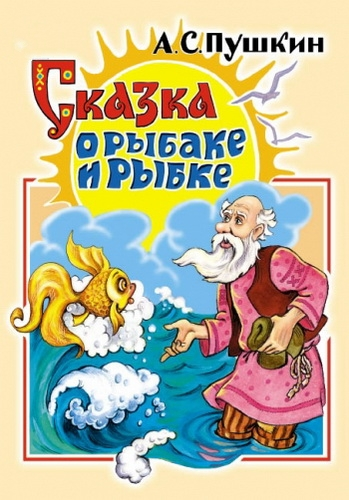 Назовите сказочных героев-обитателей      морей и озёр
СПАСИБО ЗА ВНИМАНИЕ